Майстер – клас.   ШМО природничо – математичного циклу
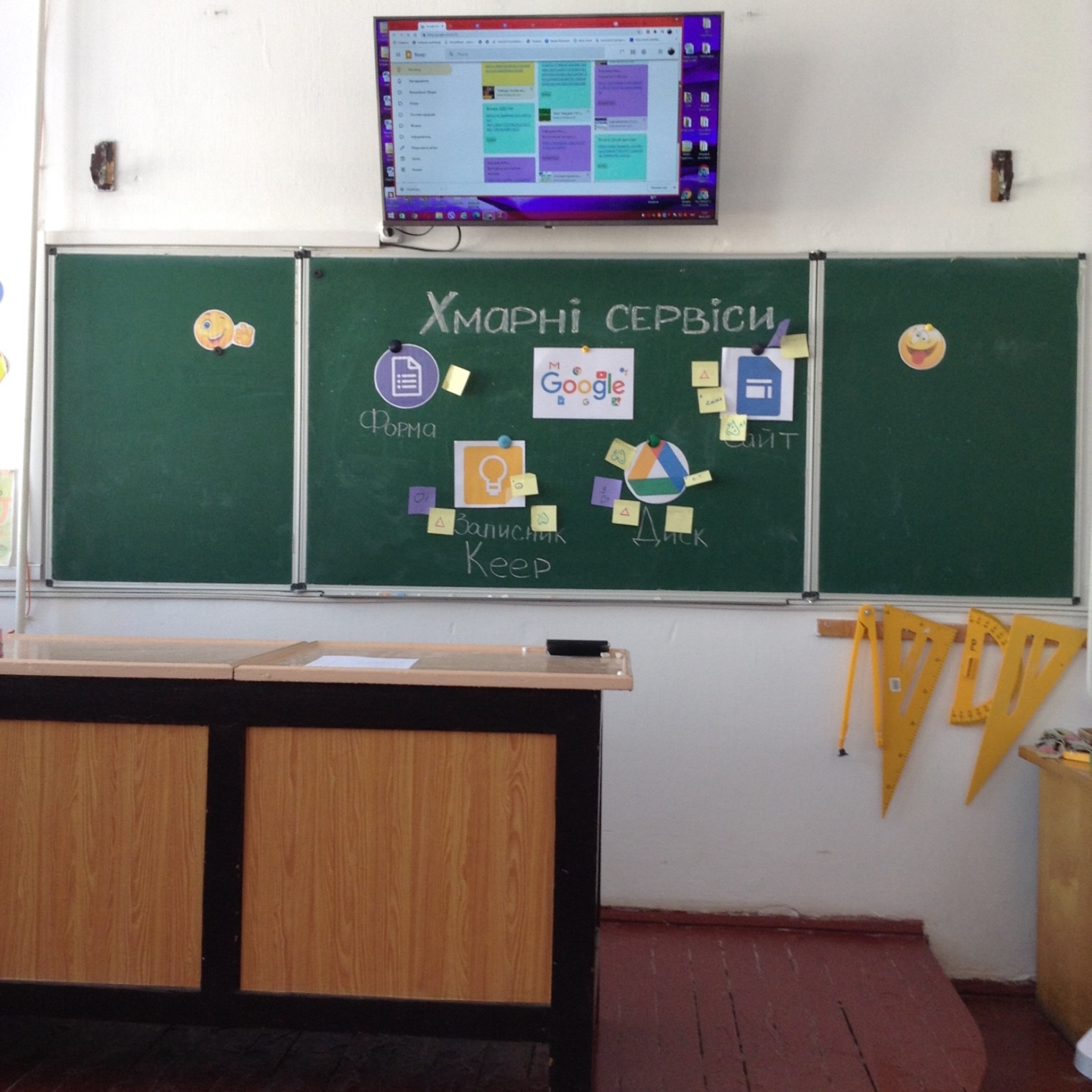 Поздимирський НВК
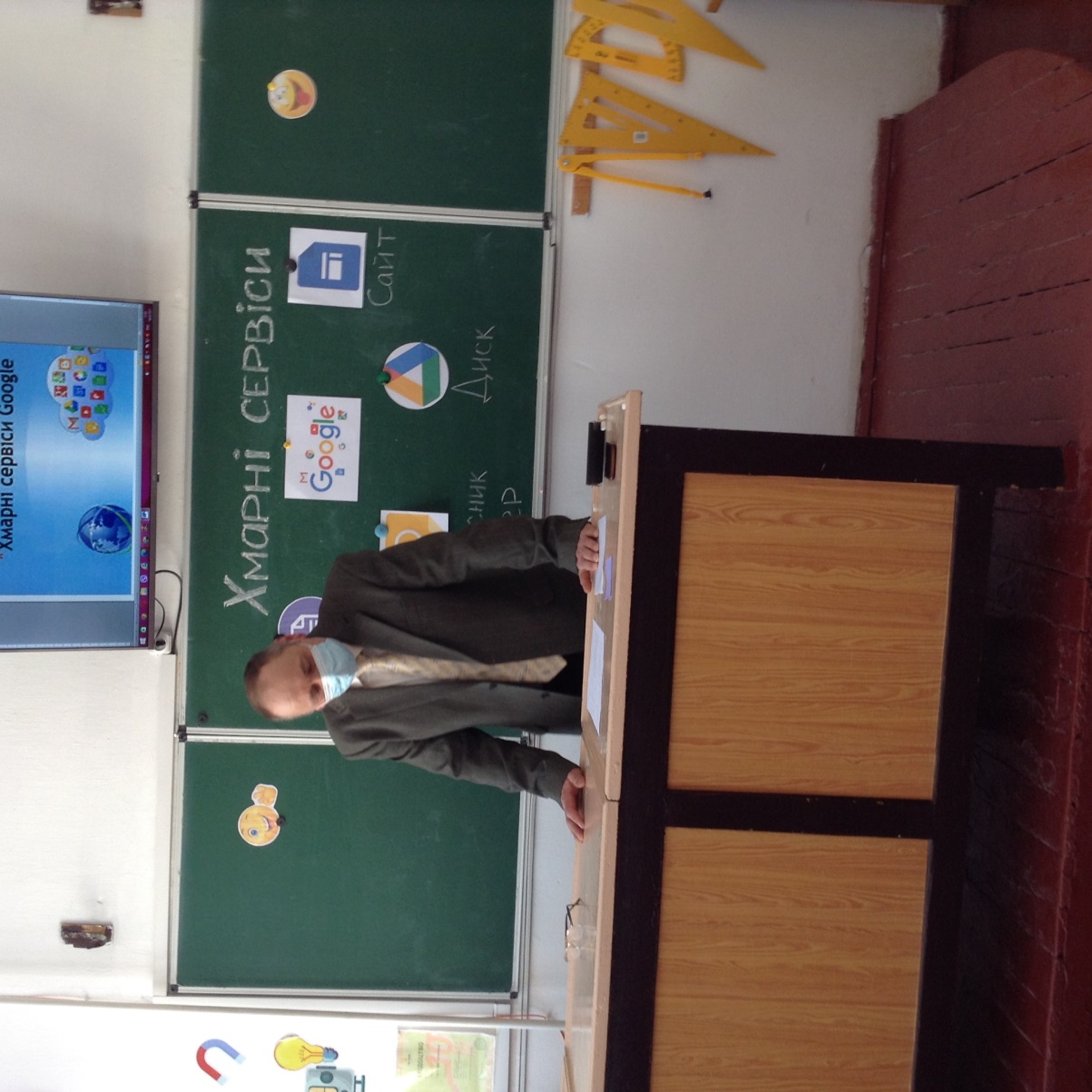 Керівник  ШМО – Михайло Мудрик
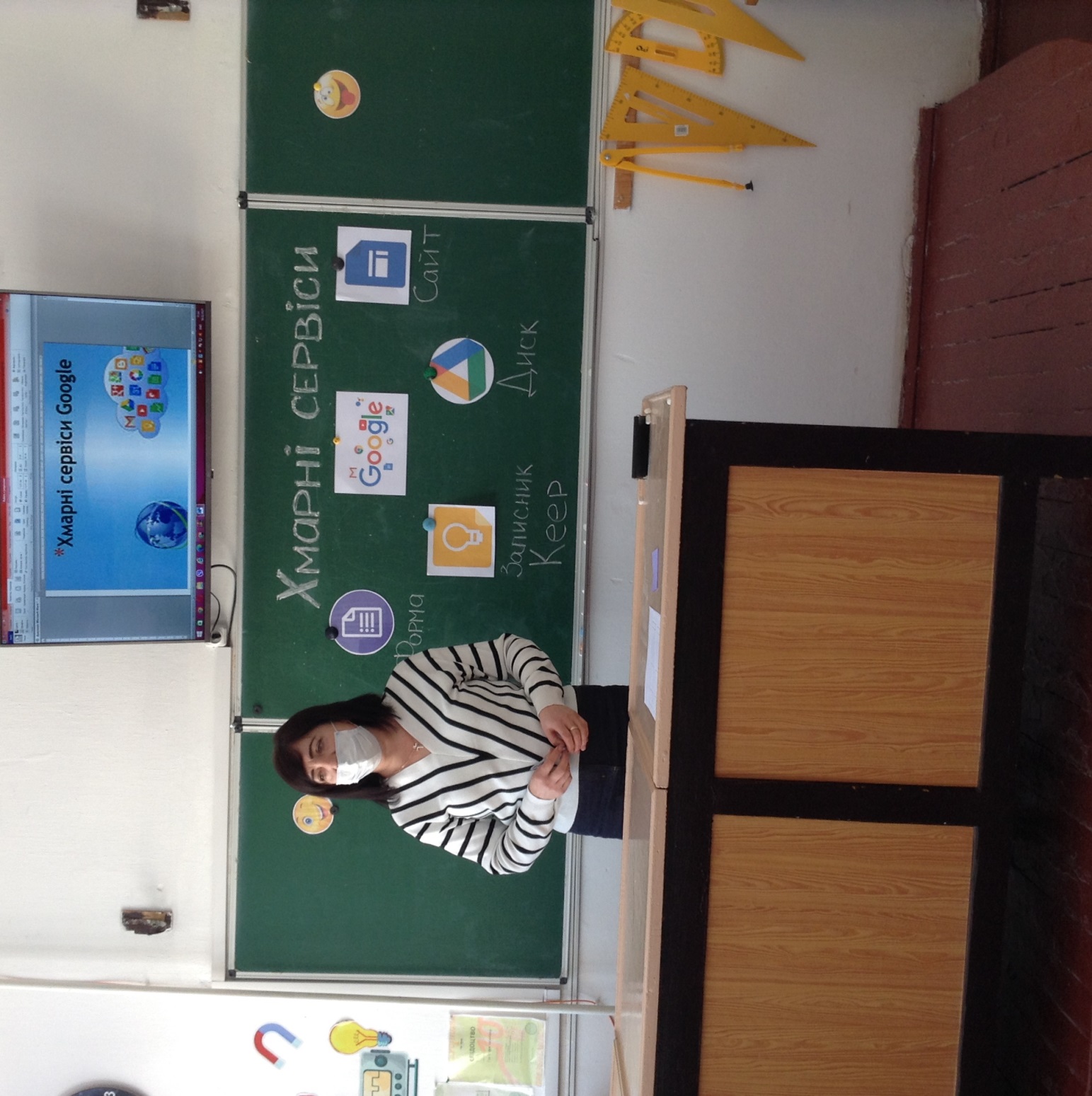 Майстер – клас  провела Софія Гук,
 вчитель фізики,інформатики
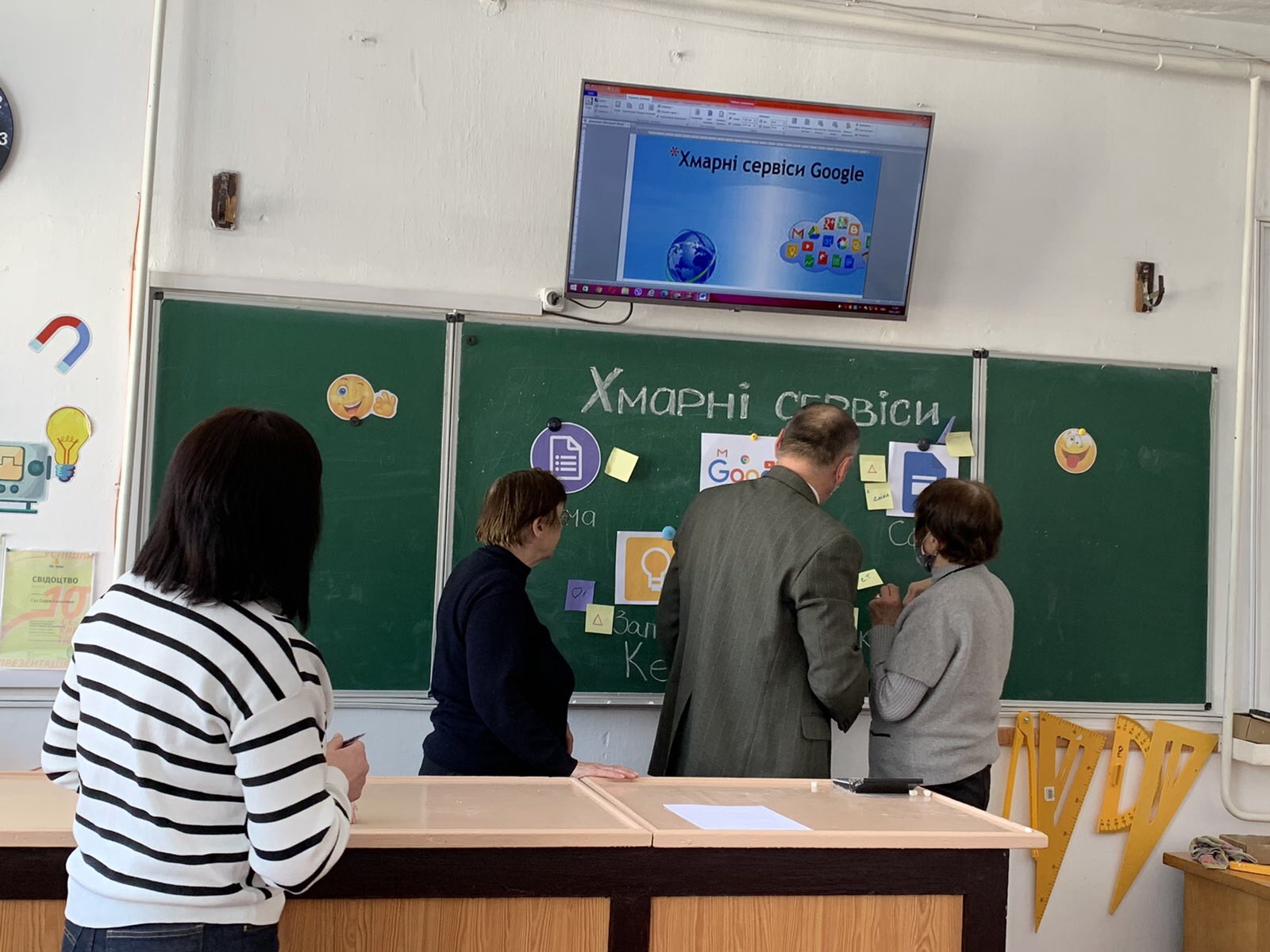 Вибір кожного учителя:
кому і які знання потрібні?
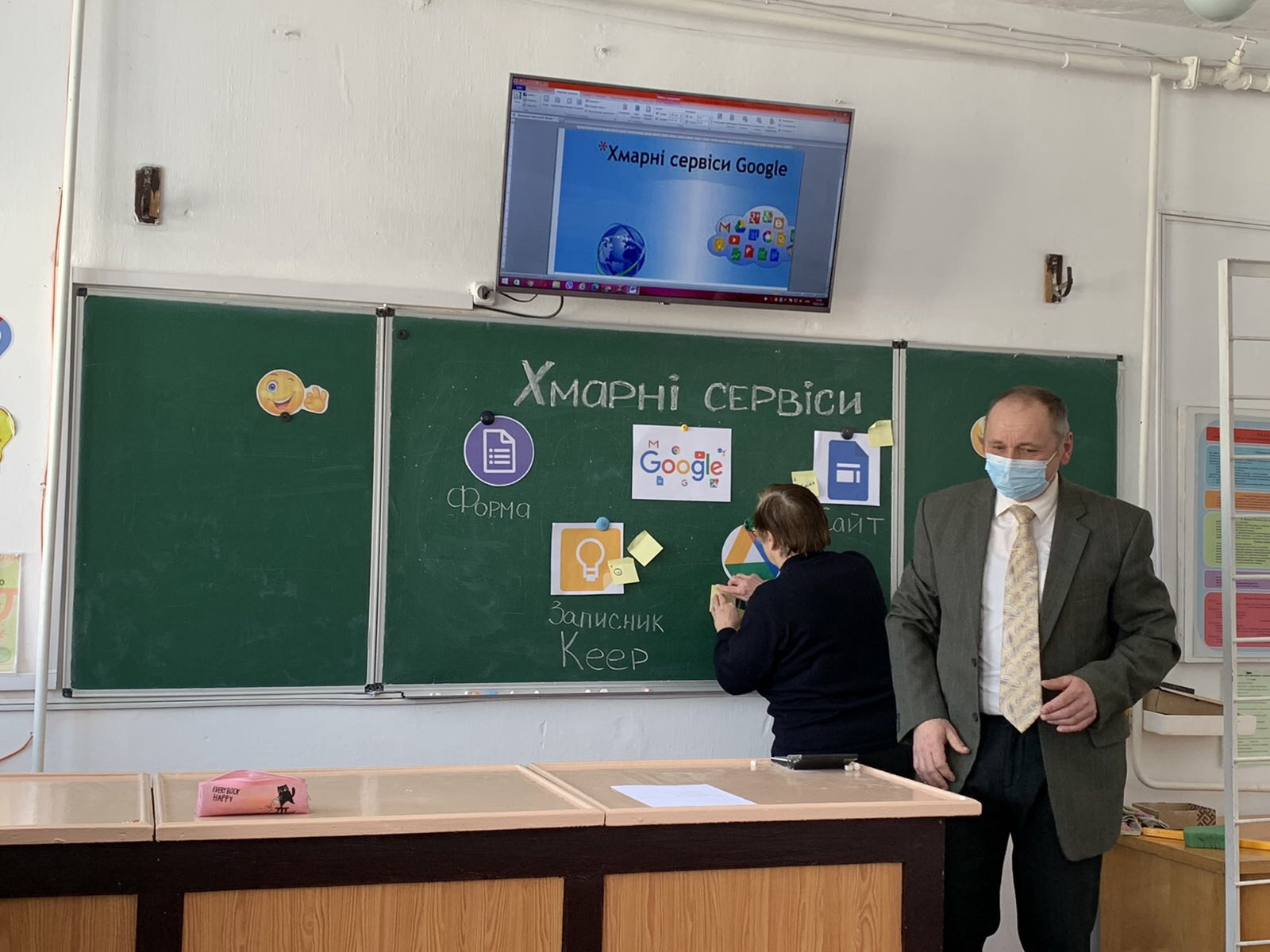 А що вибрали б ви,колеги?
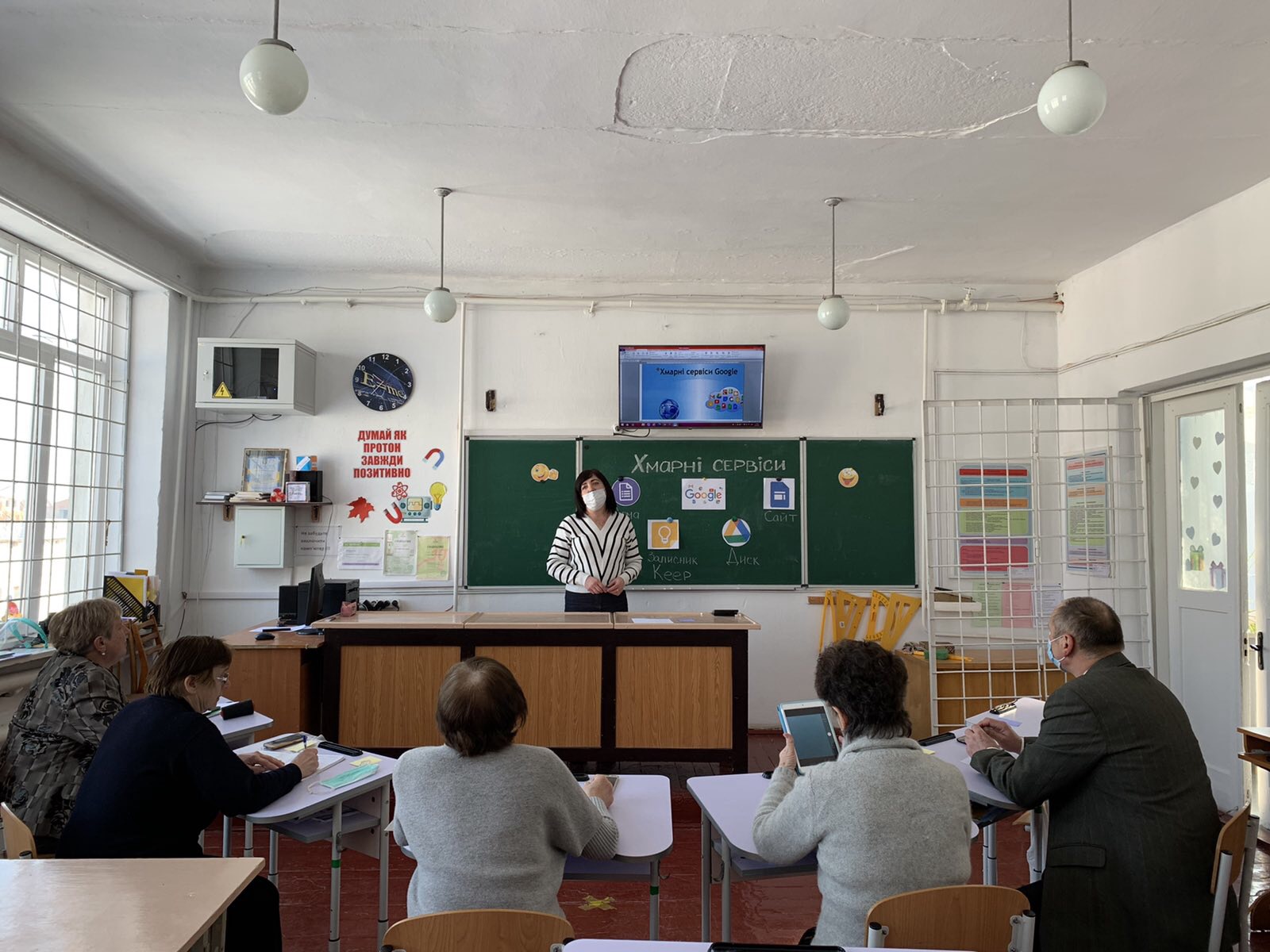 Спочатку  отримали теоретичні знання
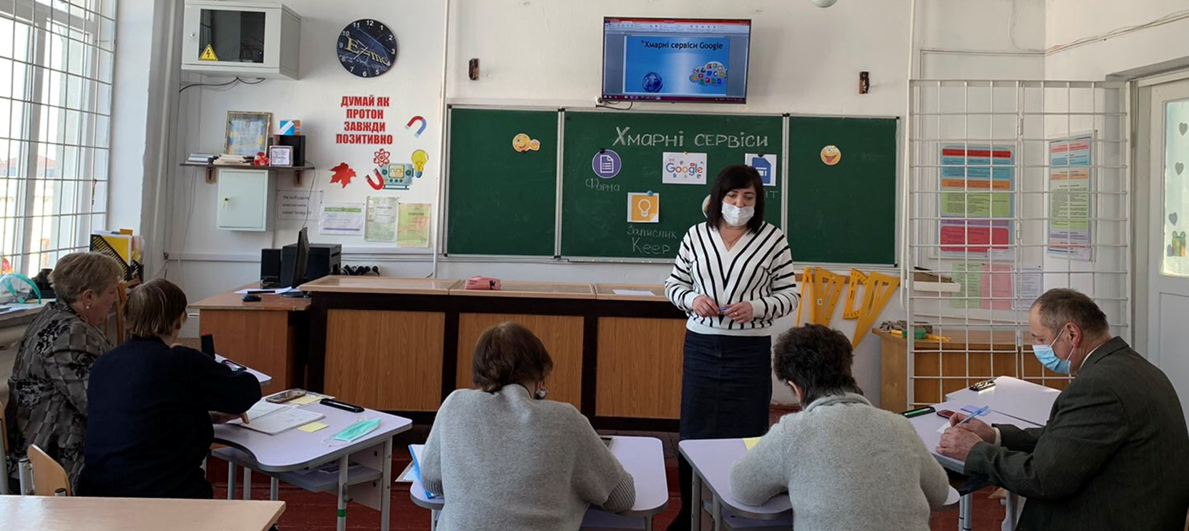 А тепер -  практичні  завдання  за інструкцією Софії Василівни
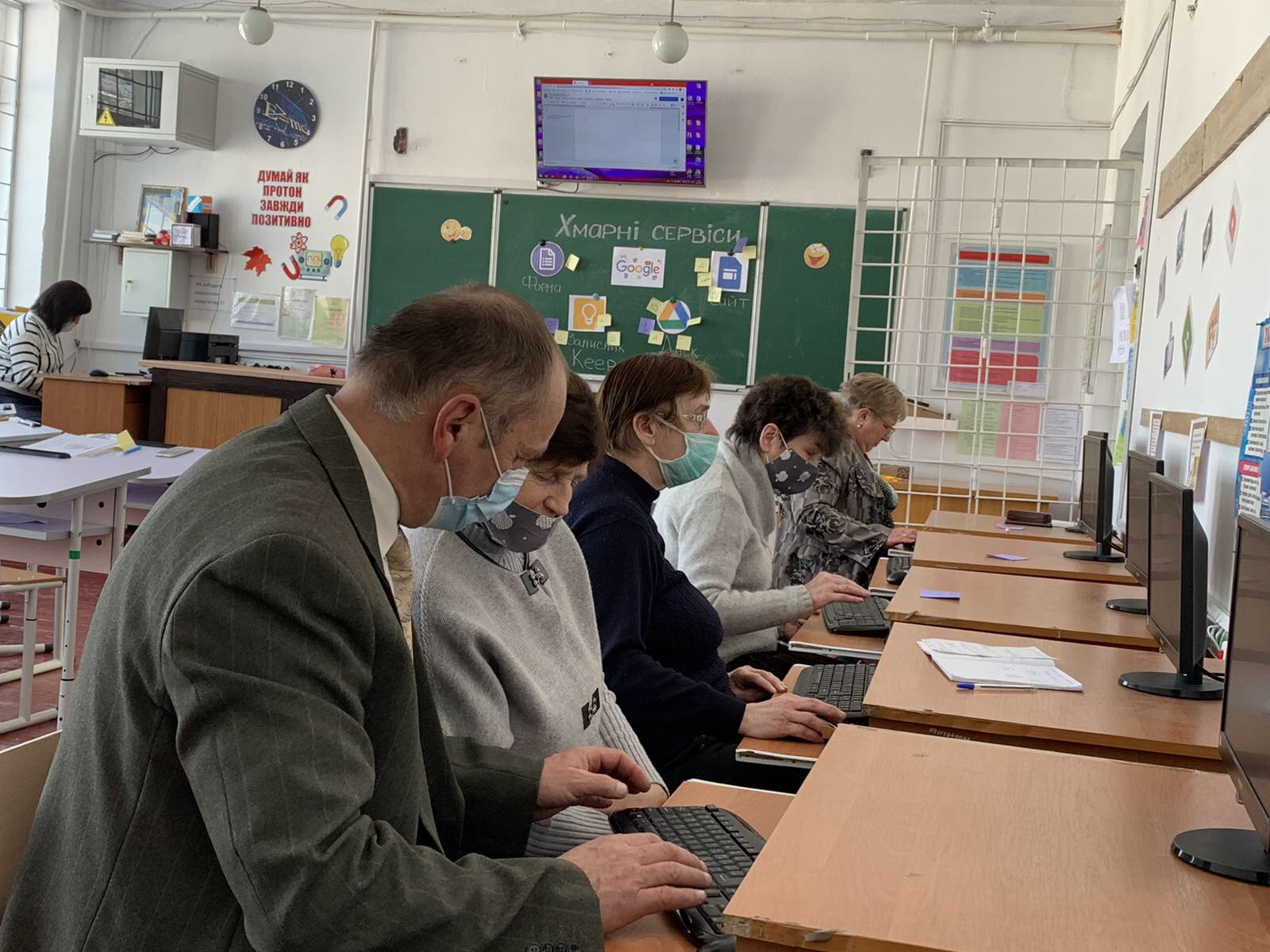 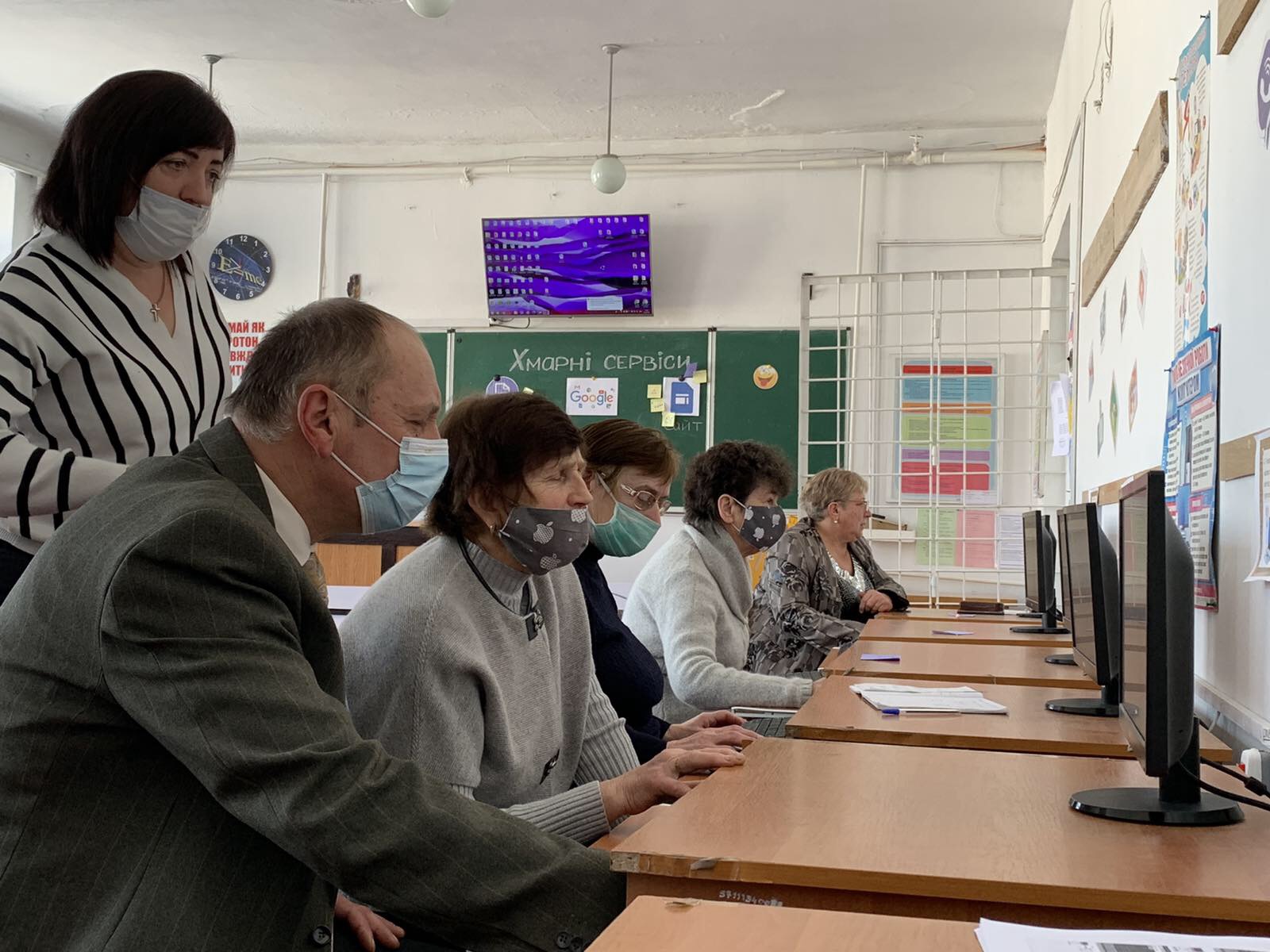 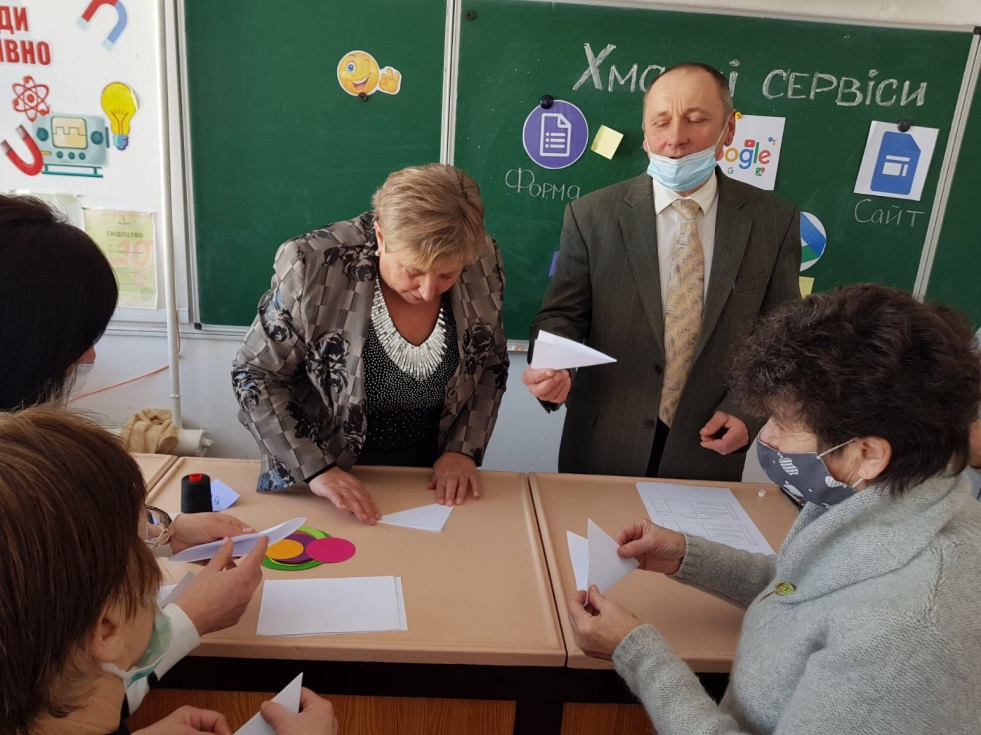 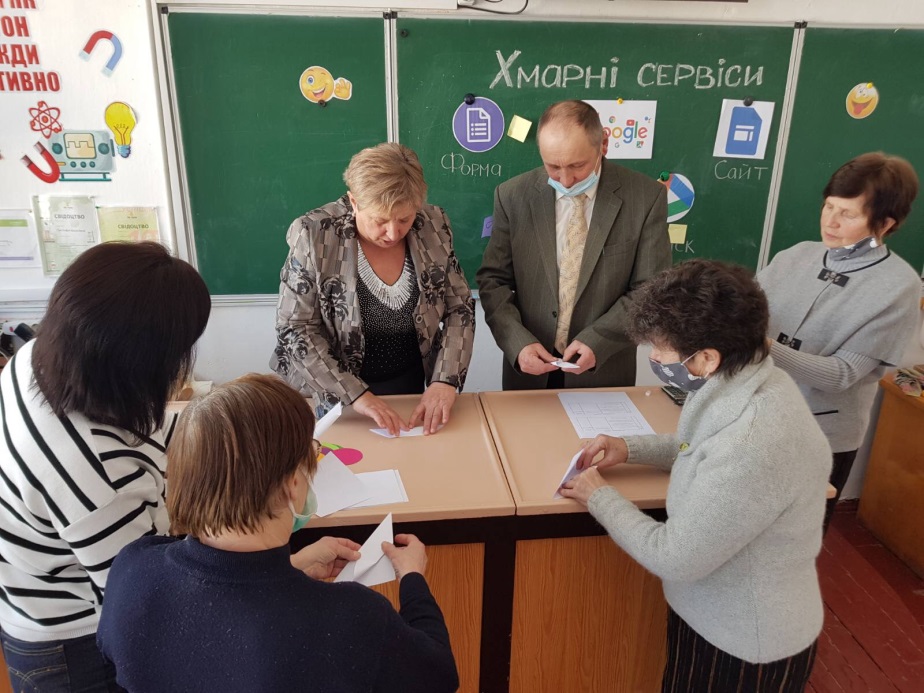 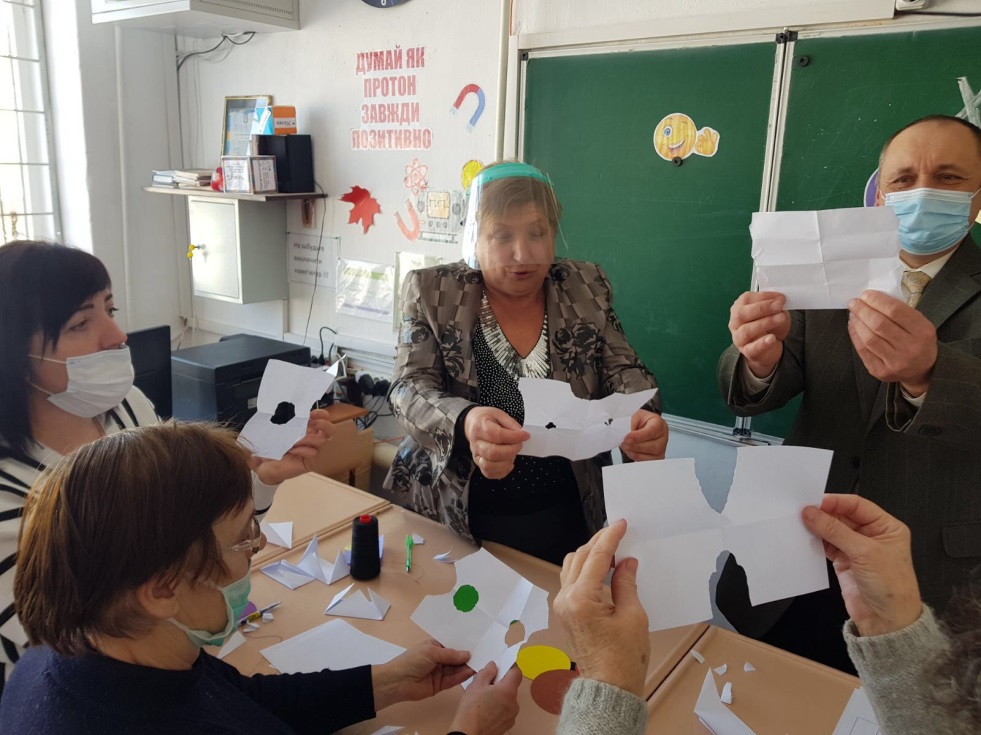 Л.В.Горбай  запропонувала метод оригамі,який спонукає до критичного мислення та розвитку просторової уяви
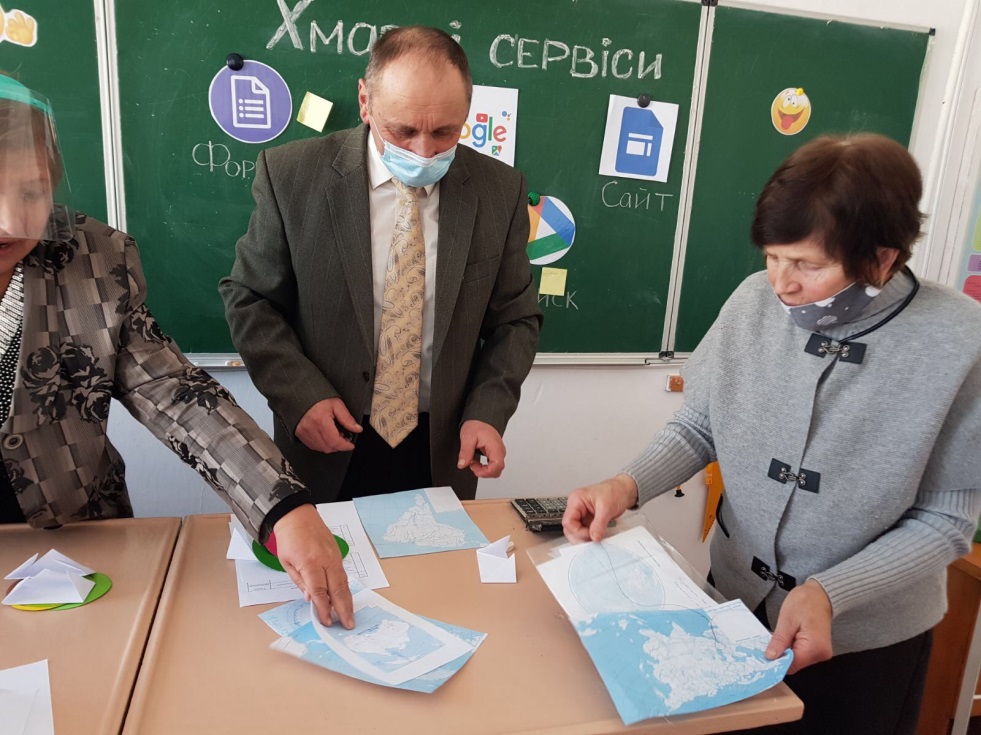 М.А.Яремчук поділилася досвідом самостійного виконання учнями практичних робіт з географії
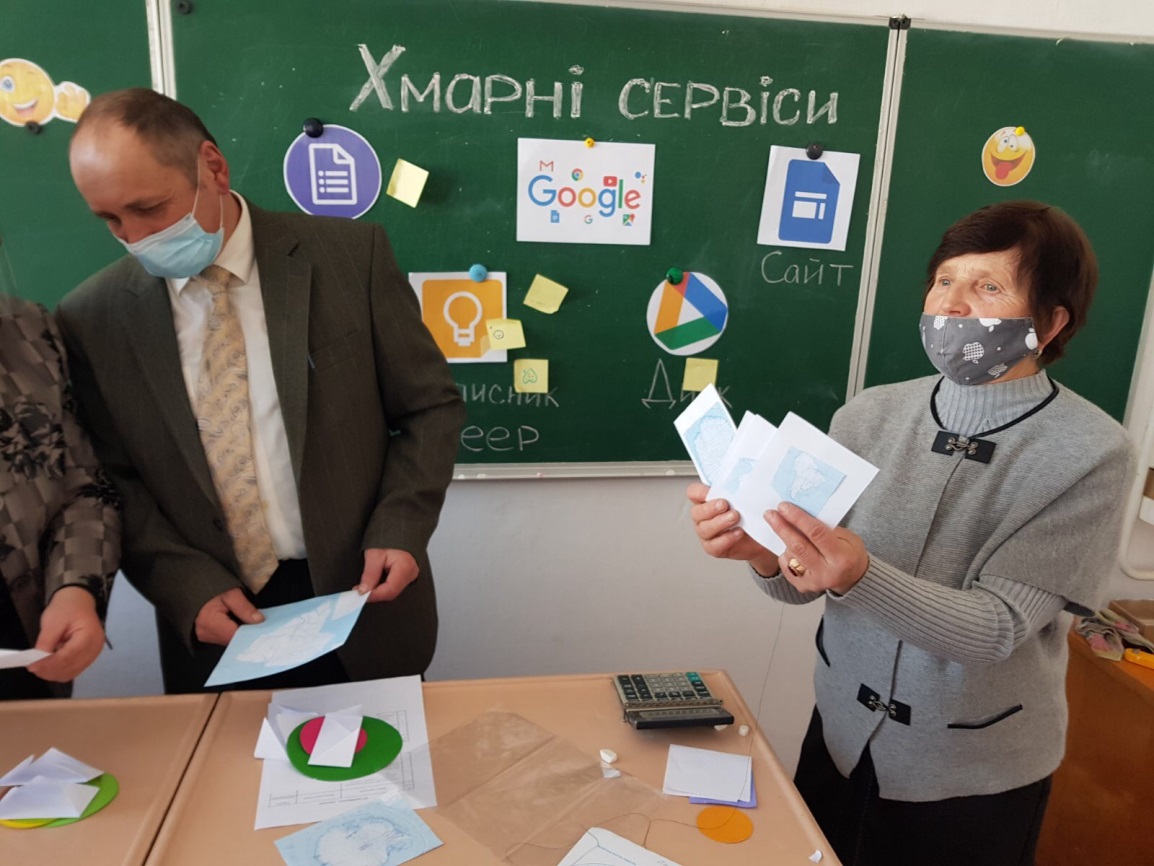 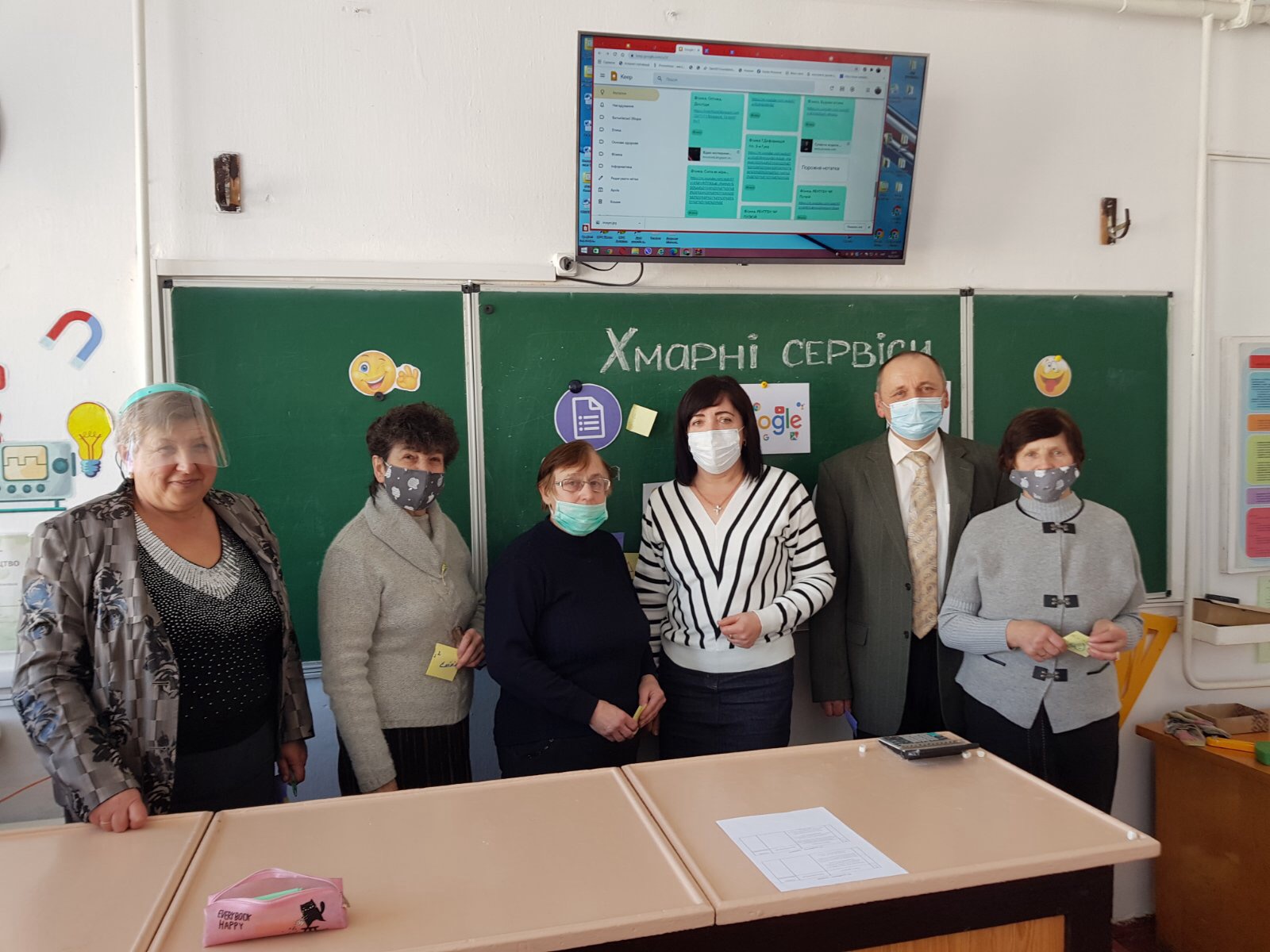 Навчання приносить користь і задоволення,коли є у кого вчитися
2021